ZAŠTO SU PČELE VAŽNE
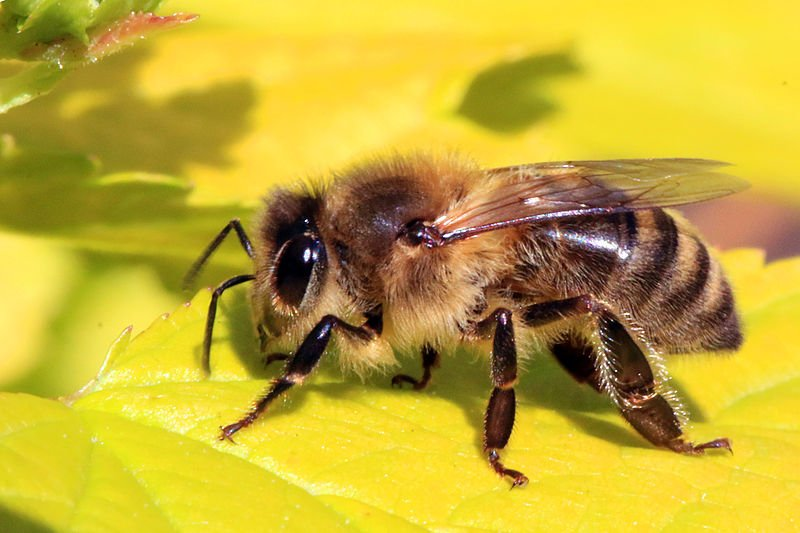 Danijela Krgović
Polinacija(oprašivanje i oplodnja) je prirodan proces prenošenja polena sa prašnika na tučke zahvaljujući kom je omogućen opstanak biljaka koje se razmnožavaju na taj način. Polinacija se dešava kada se polen premešta unutar cveća ili prenosi sa cveta u cvet pomoću ptica, pčela, slepih miševa, leptira, moljaca ili drugih životinja, ili vetrom
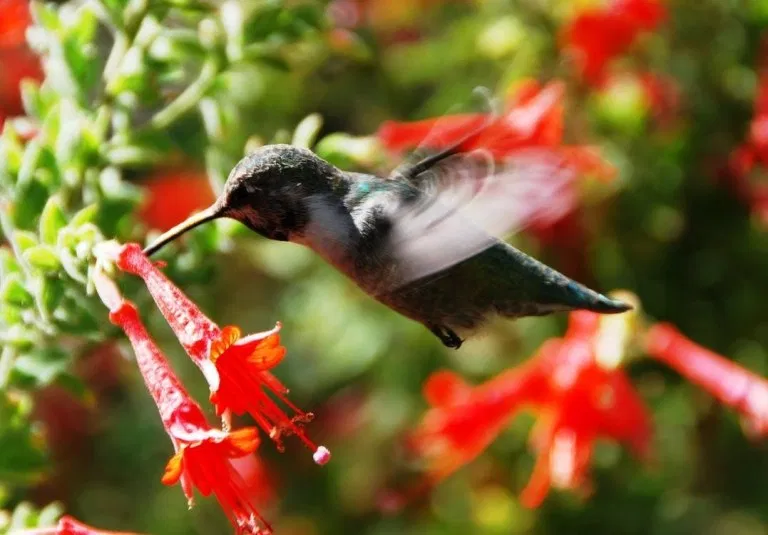 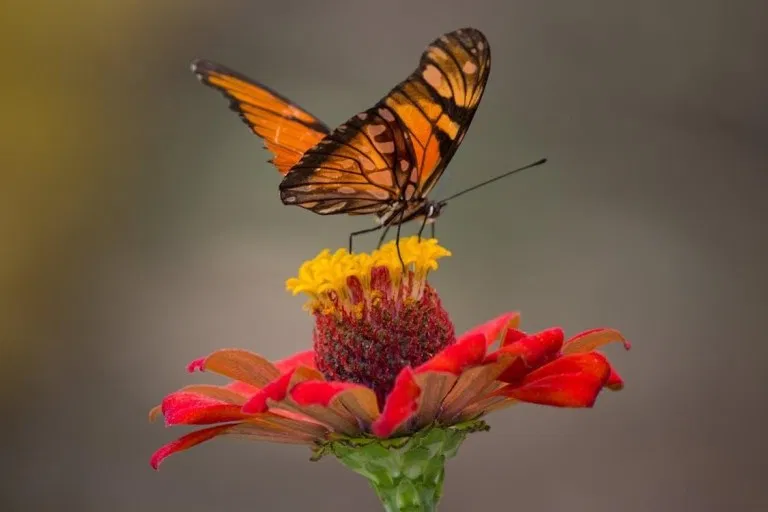 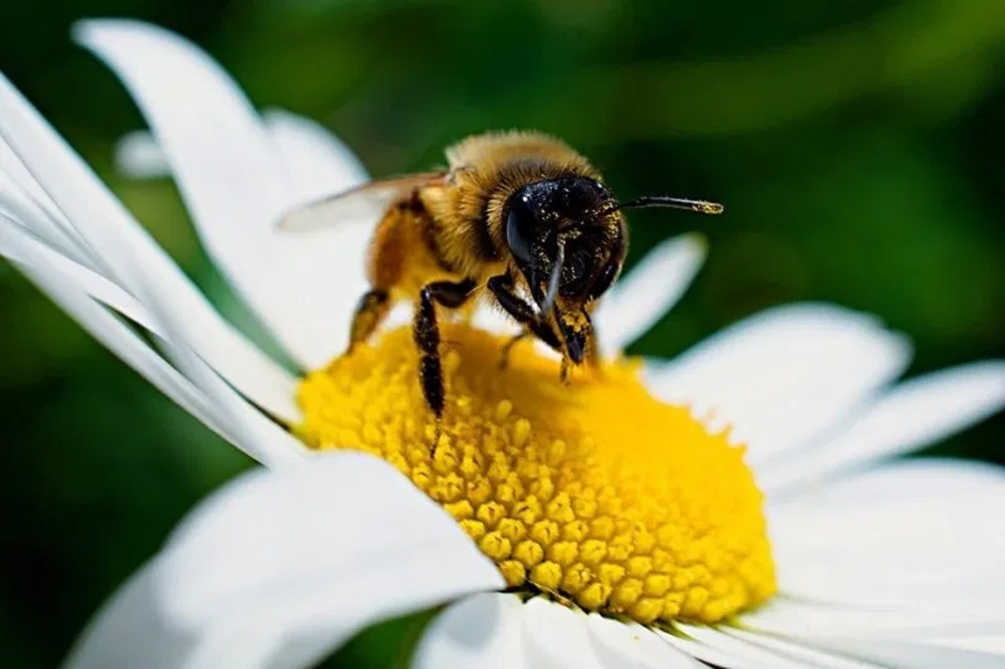 Kako su među oprašivačima najzastupljeniji insekti, na prvom mestu pčele, od njihovog prisustva i realizacije polinacije zavisi reprodukcija širokog spektra biljnih vrsta, uključujući i poljoprivredne kulture.
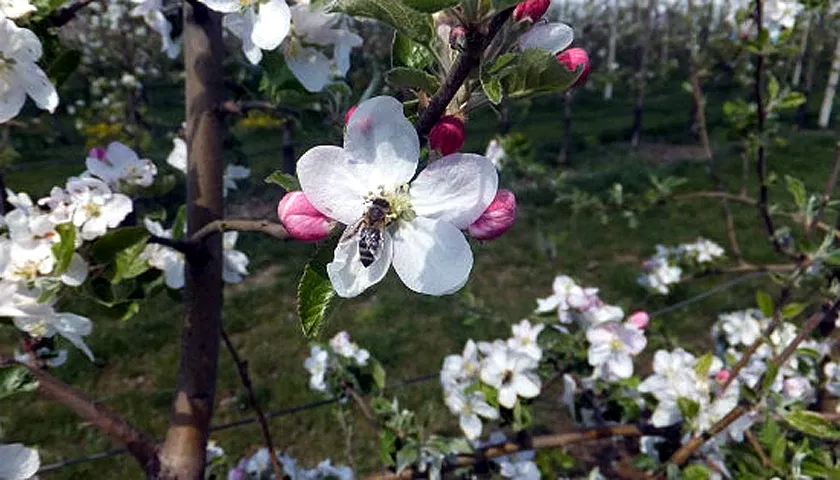 Evo zašto su pčele i med toliko korisni, a na ivici su izumiranja..
https://www.youtube.com/watch?v=RspaqxcYKTU
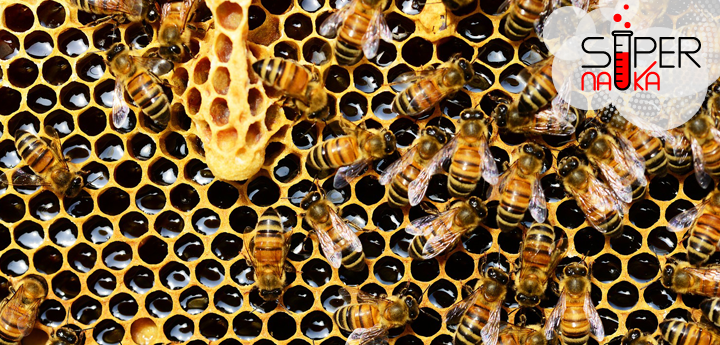 SUPER NAUKA Kako pčele prave med? 🐝
 https://www.youtube.com/watch?v=wIqr-Z4Jn50
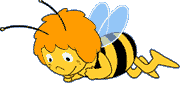 KRAJ